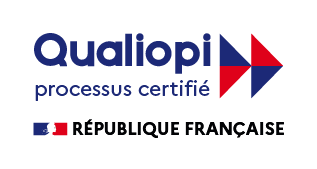 La certification qualité a été délivrée au titre 
de la catégorie  Actions de formation
La certification qualité a été délivrée au titre 
de la catégorie  Actions de formation
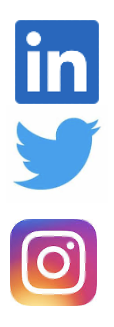 HALDAT CONSULTING
Cabinet de conseil 
Management & Ressources Humaines
Myriana de Haldat
06 35 42 10 38
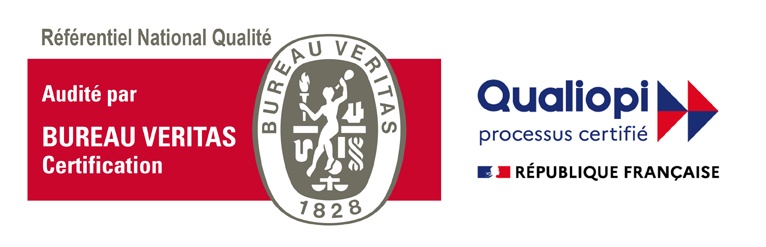 La certification qualité a été délivrée au titre 
de la catégorie  Actions de formation
Myriana de Haldat | Management RH 00 33 6 35 42 10 38 myriana@me.comLinkedin |Twitter| Site Web
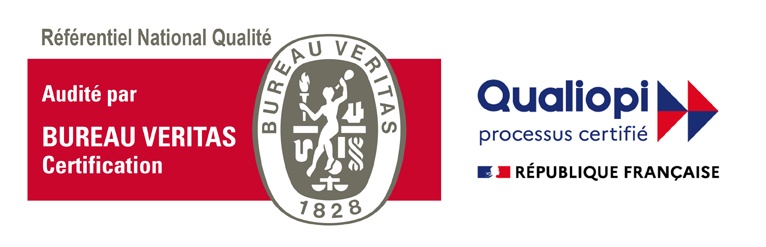 HALDAT CONSULTING
Cabinet de conseil 
Management RH
Ressources Humaines
Myriana de Haldat
Dirigeante
06 35 42 10 38
La certification qualité a été délivrée au titre 
de la catégorie  Actions de formation
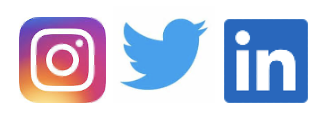 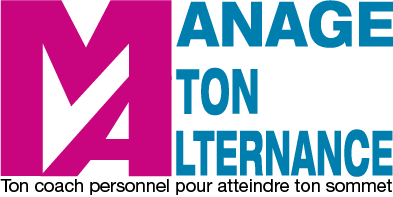 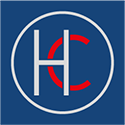 Myriana de Haldat
Dirigeante
06 35 42 10 38
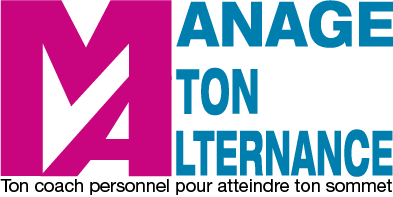 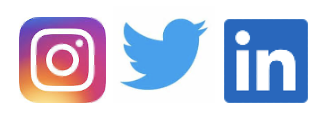 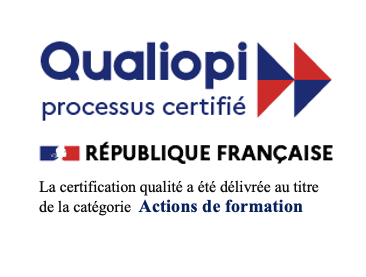 La certification qualité a été délivrée au titre 
de la catégorie  Actions de formation
La certification qualité a été délivrée au titre 
de la catégorie  Actions de formation
HALDAT CONSULTING
Cabinet de conseil 
Management RH
Ressources Humaines
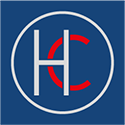 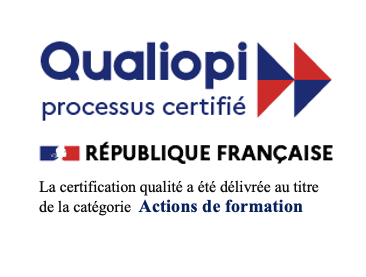 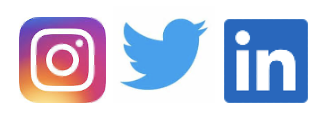 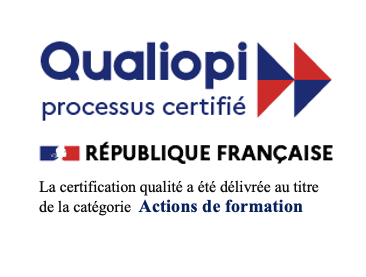 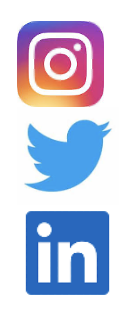 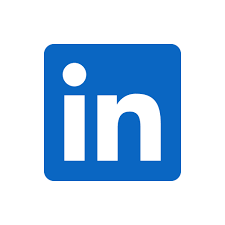 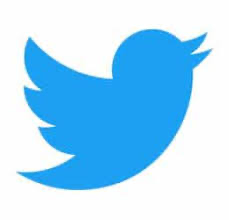 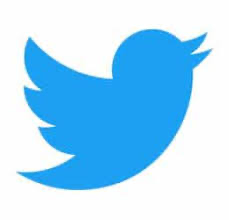 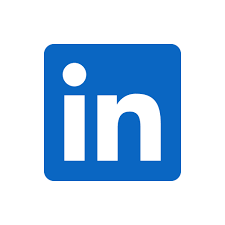 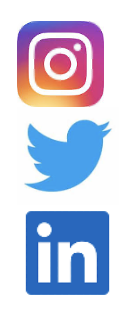 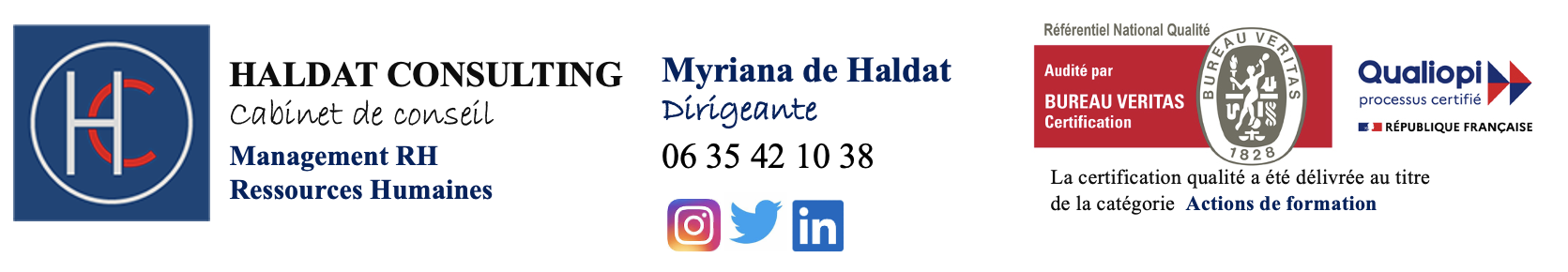 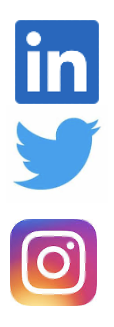 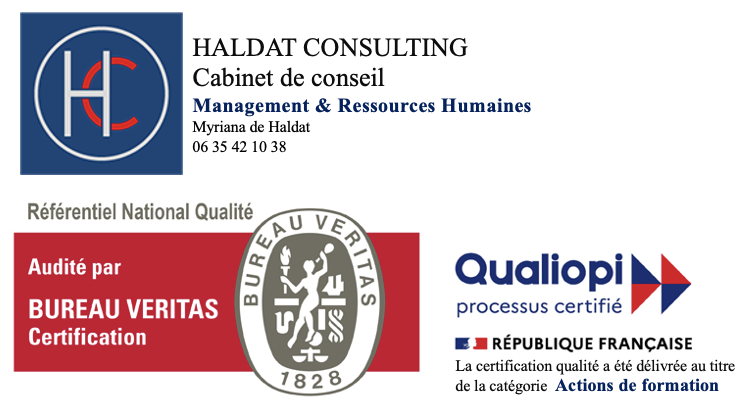 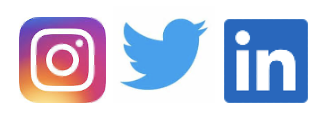